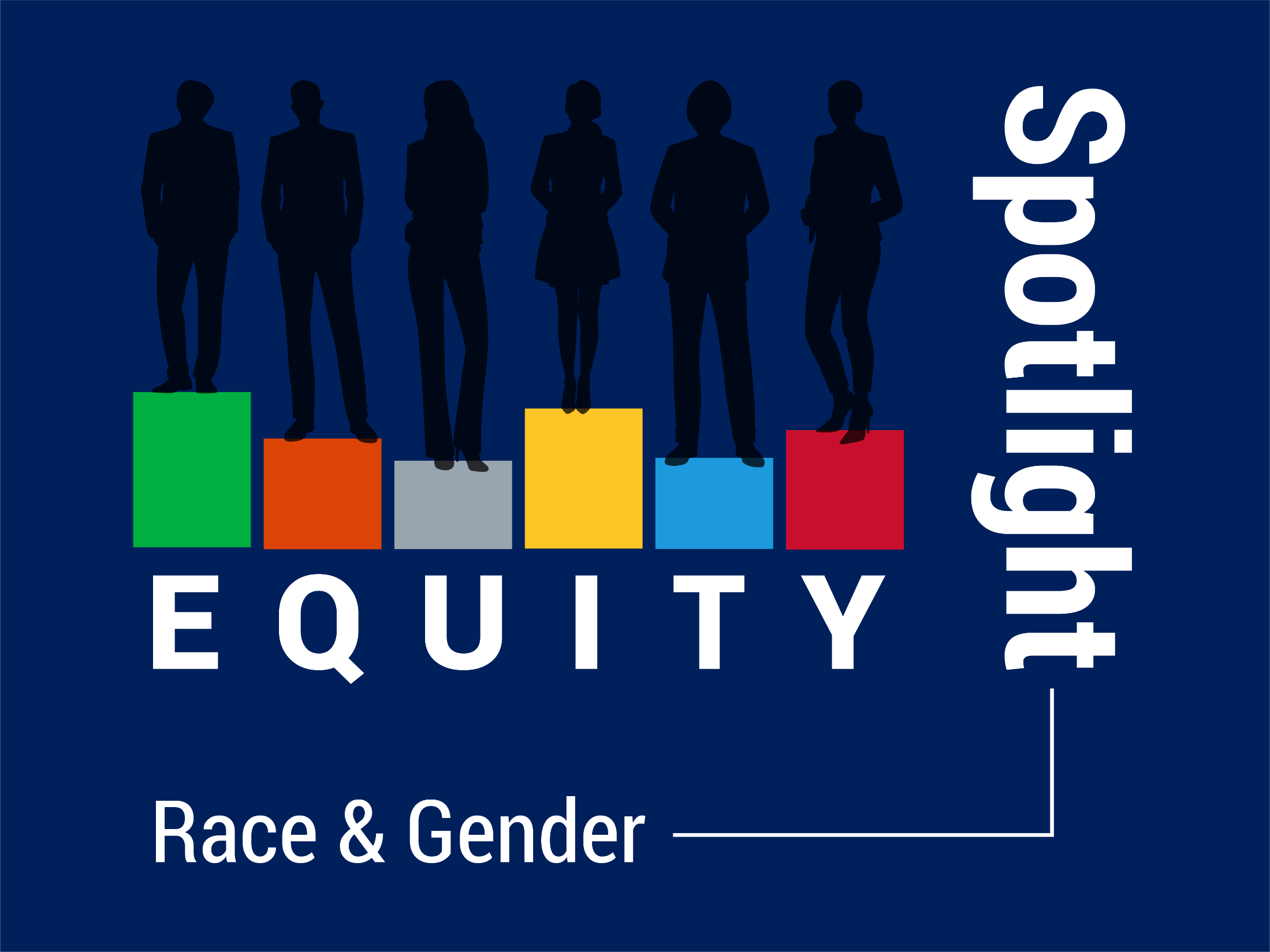 When we look at Massachusetts as a whole,there is much to celebrate
Key Education Indicators
Massachusetts tops the nation in many key education indicators
MA Key Education Indicators: Statewide
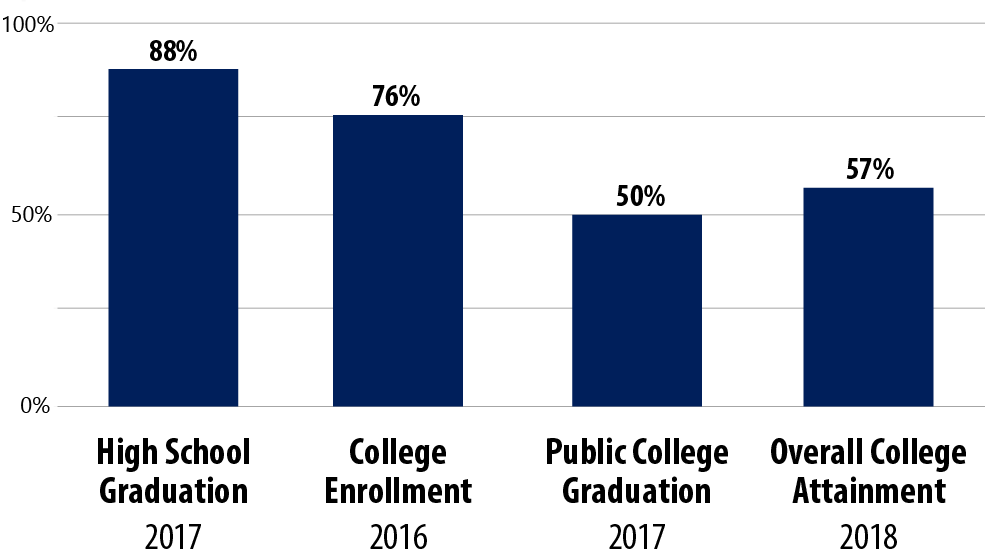 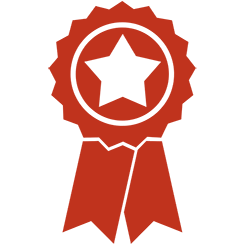 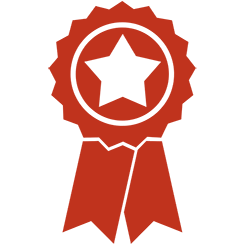 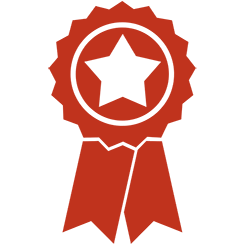 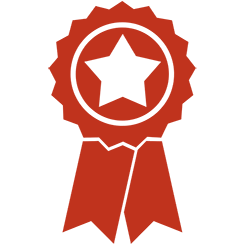 But a closer look at these indicators by race/ethnicity and gender tells a different story
The rates vary significantly by race/ethnicity and gender
MA Key Education Indicators: By Race/Ethnicity & Gender
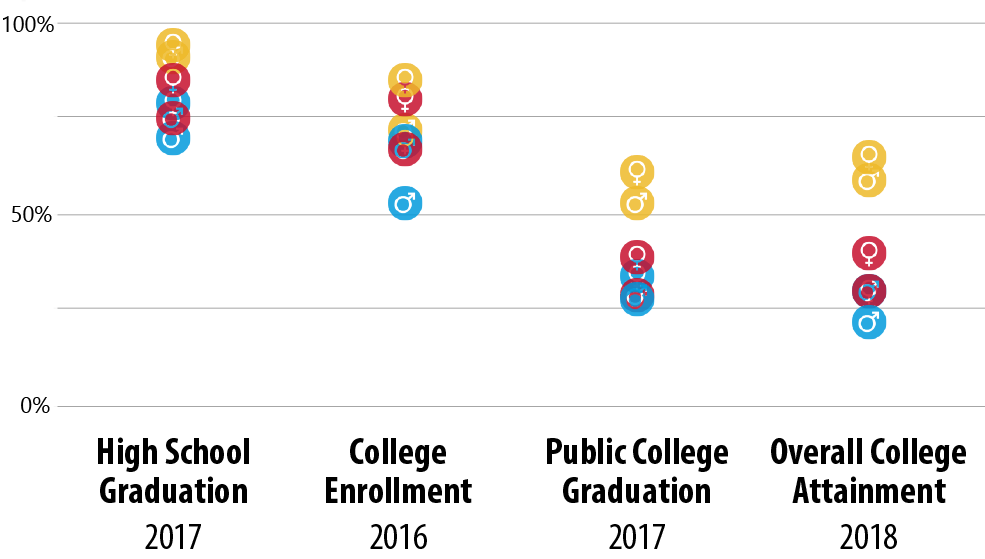 MA
MA
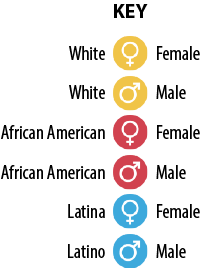 MA
MA
White females consistently rank at the top of their peers
MA Key Education Indicators: By Race/Ethnicity & Gender
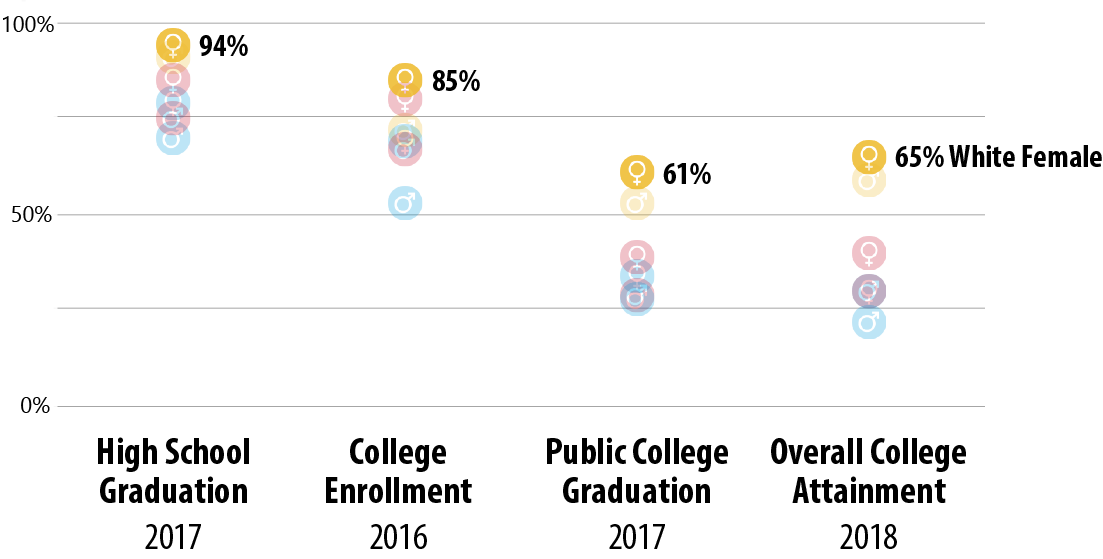 And Latino males consistently rank at the bottom
MA Key Education Indicators: By Race/Ethnicity & Gender
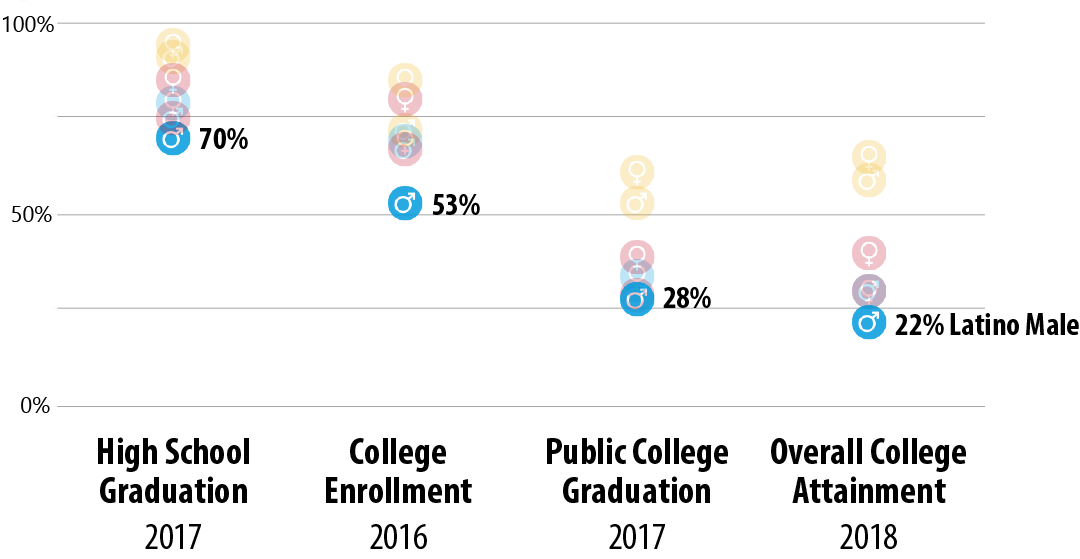 The gaps are large
MA Key Education Indicators: By Race/Ethnicity & Gender
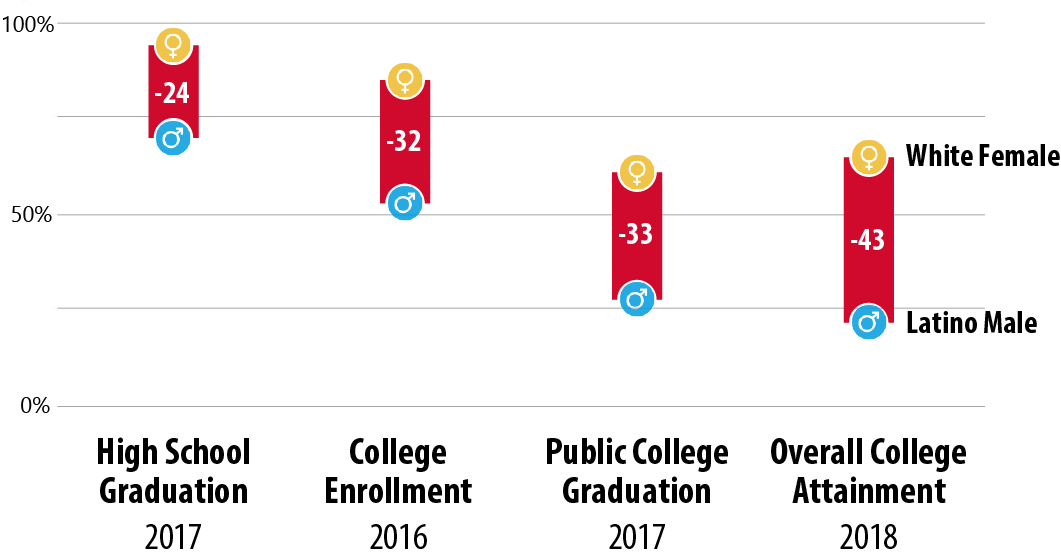 Coupled with population projections for Massachusetts, these findings give evenmore cause for concern
Not only will Massachusetts be seeing a decline in overall numbers of HS grads…
MA Public HS Graduating Classes
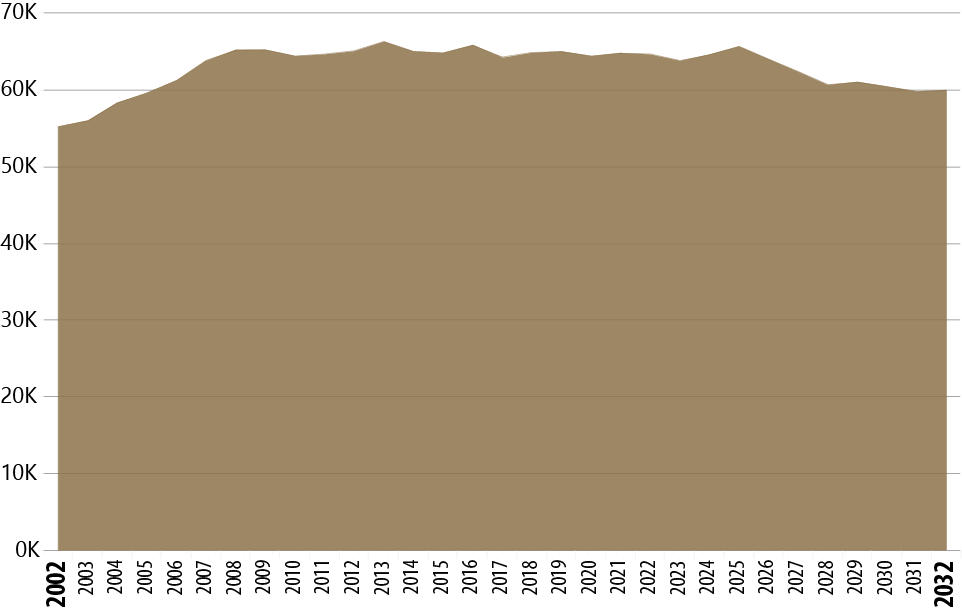 Today
… but Latinx students also represent a rapidly growing segment of the pipeline
MA Public HS Graduating Classes: By Race/Ethnicity
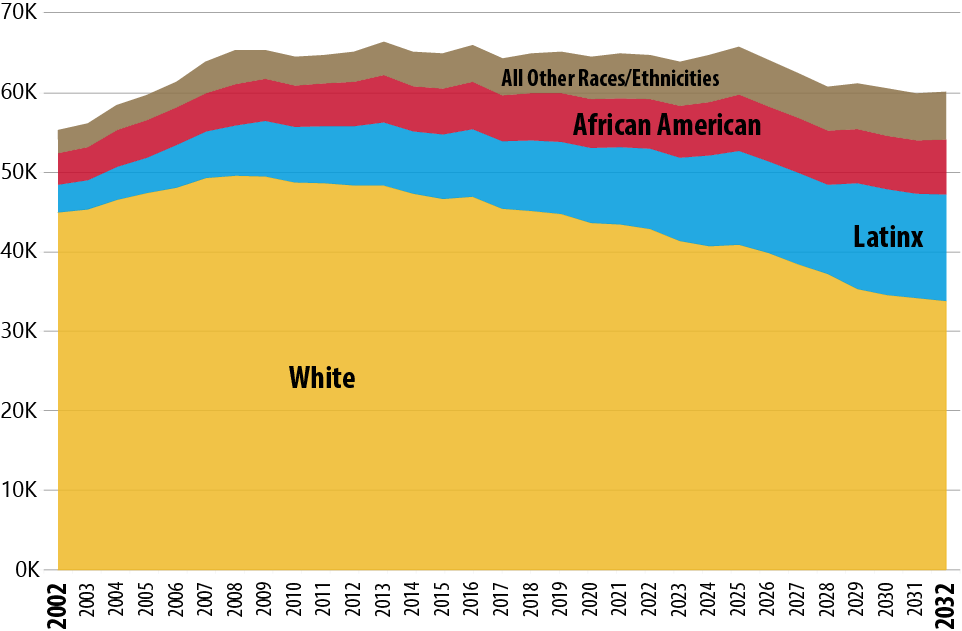 By 2032, more than 1 in 5 students in the pipeline will be Latinx
MA Public HS Graduating Classes: By Race/Ethnicity
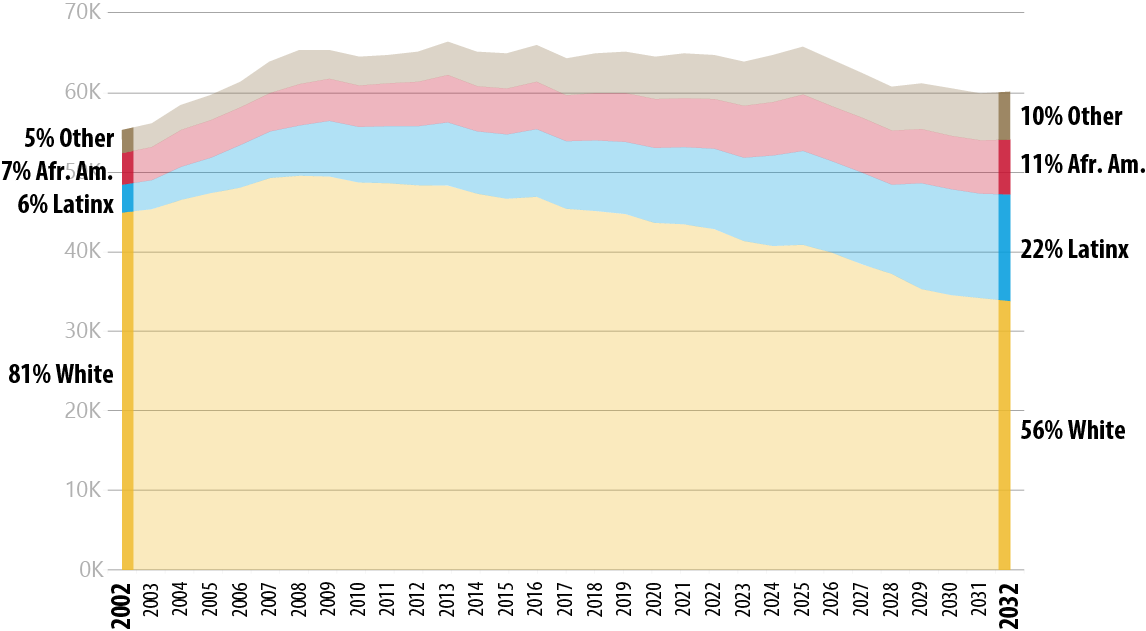 Community Colleges: Latinx-White Gaps
Higher Success Rate
Lower Success Rate
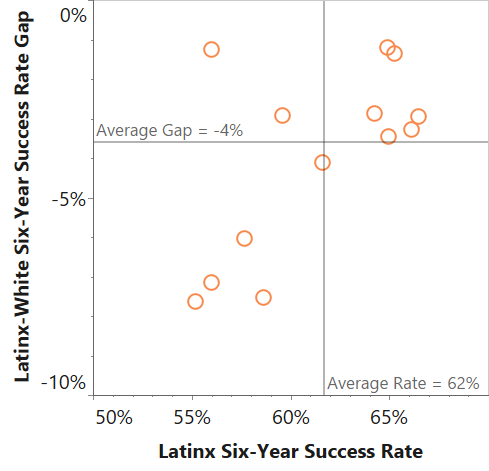 Smaller Gap
Larger Gap
State Universities: Latinx-White Gaps
Higher Success Rate
Lower Success Rate
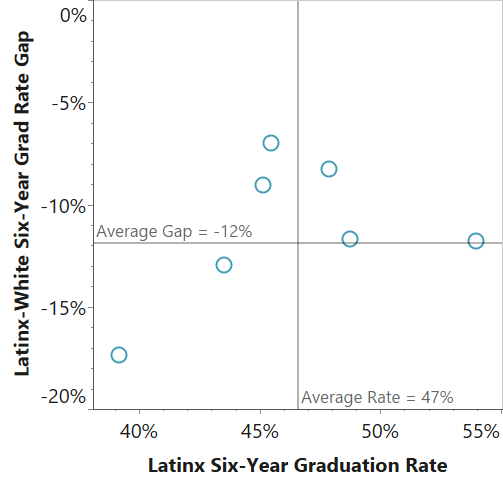 Smaller Gap
Larger Gap
Additional Background
Equity Statewide Strategic Framework
Additional Detail: Key Education Indicators
White Male
African American Female
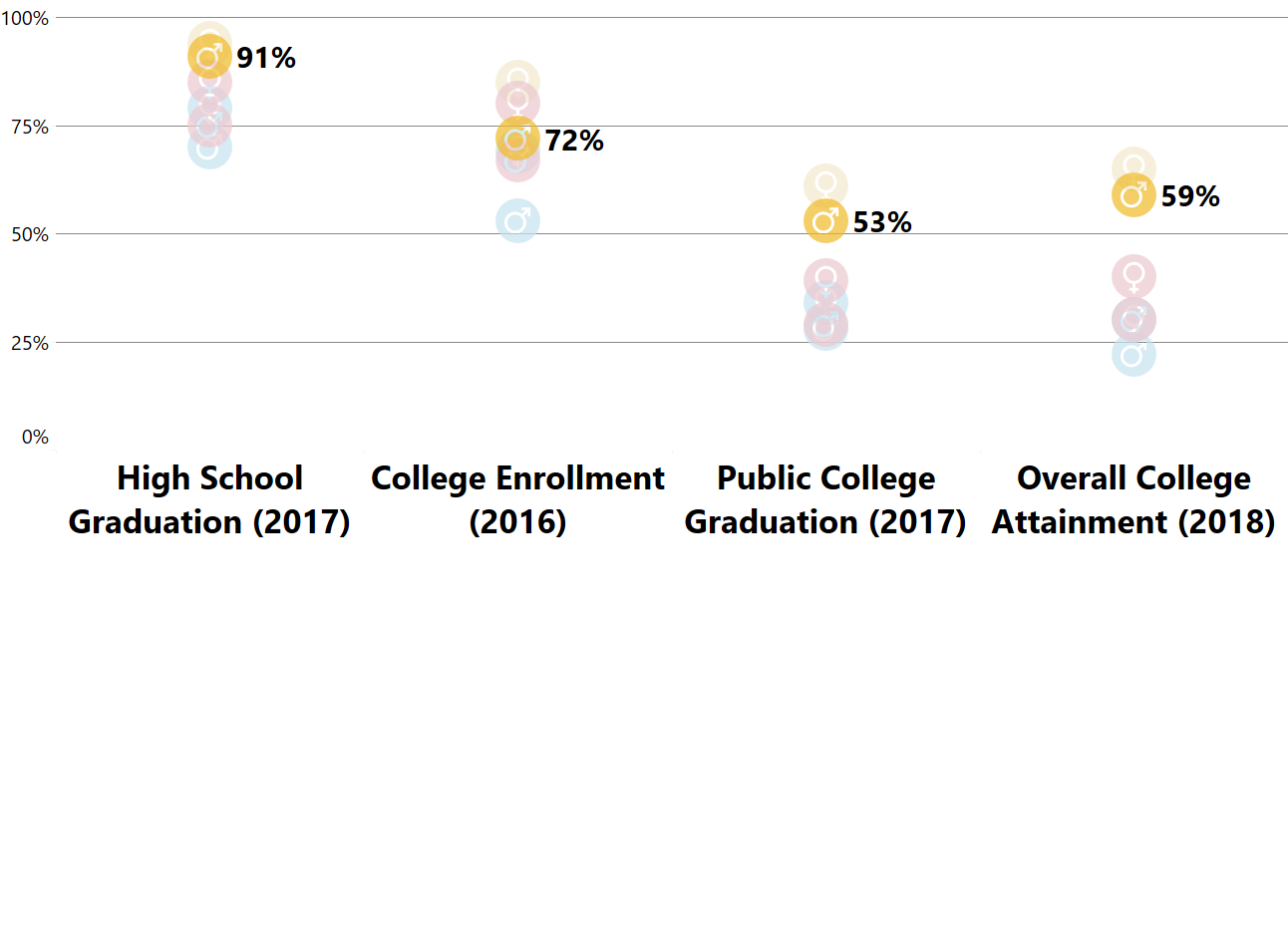 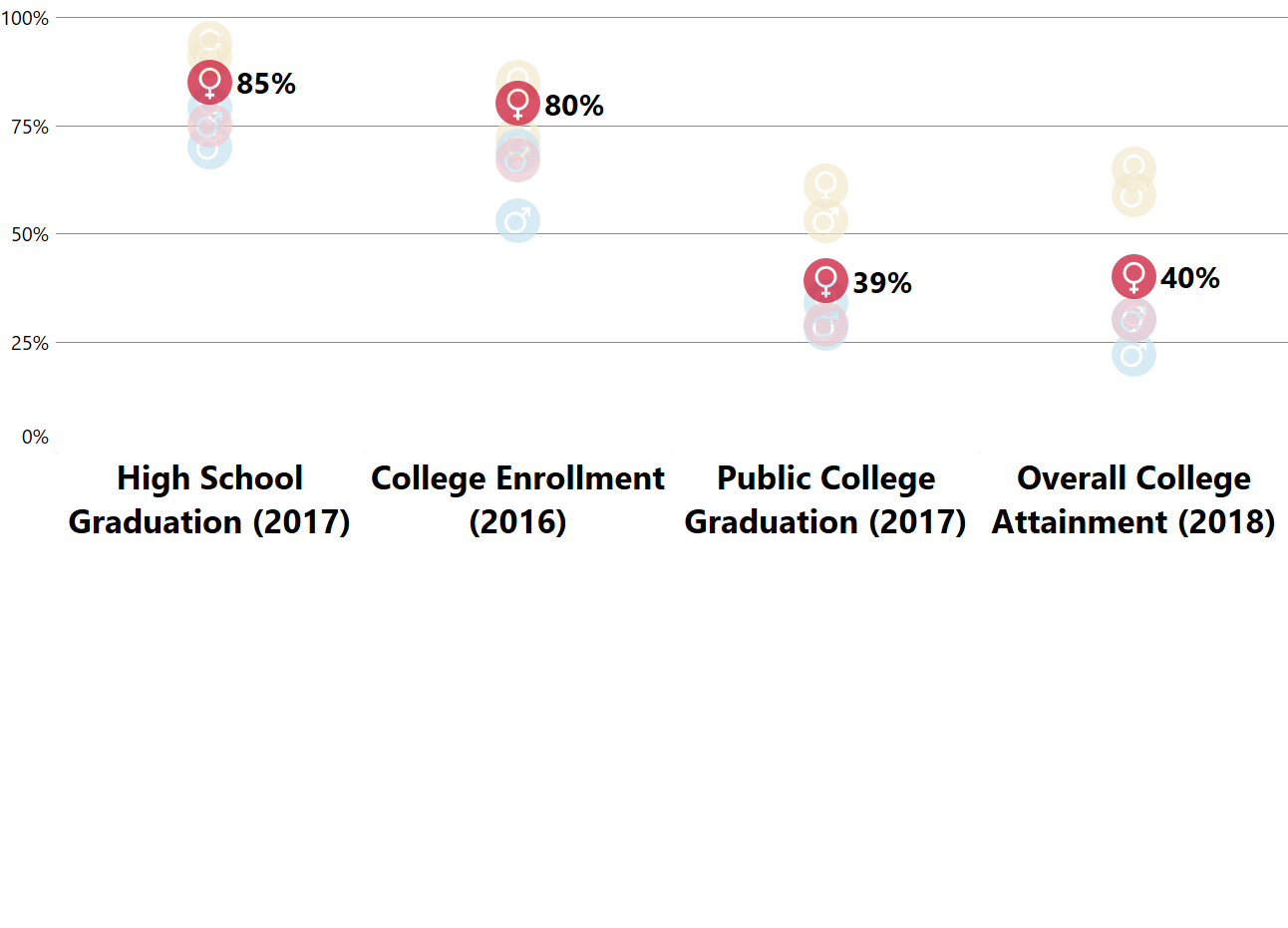 Latina Female
African American Male
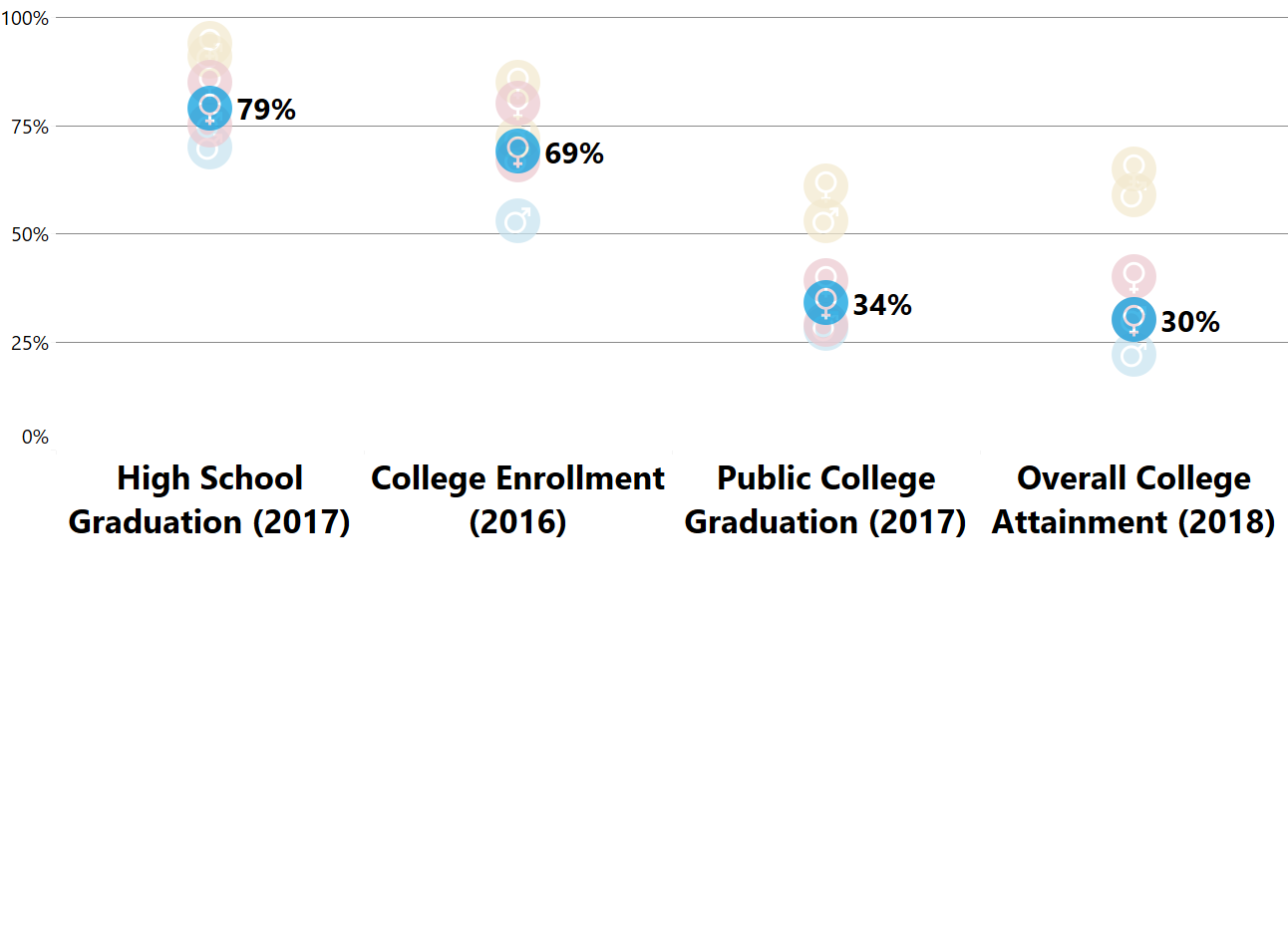 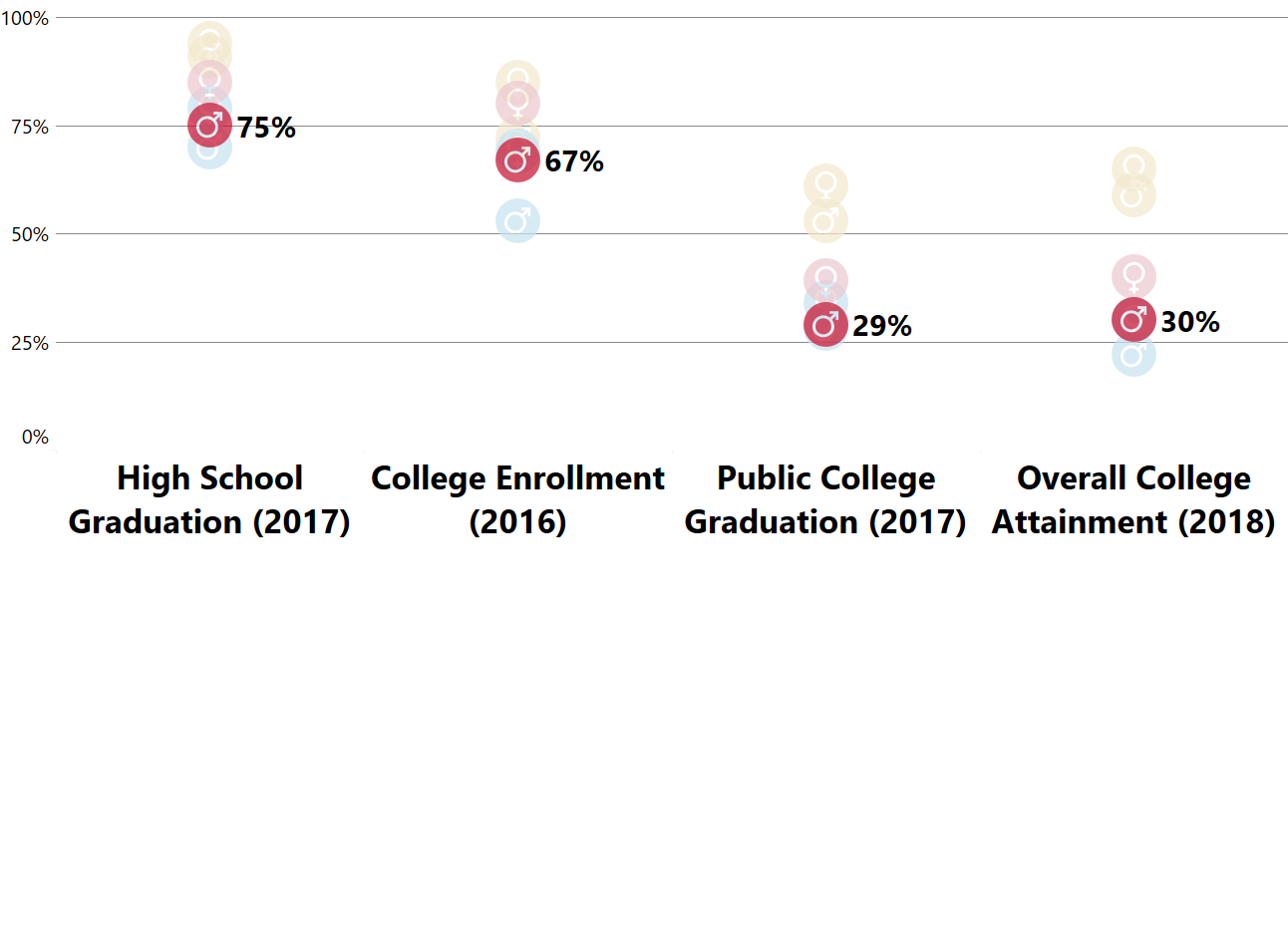